PULMONES SANOS
Búsqueda online
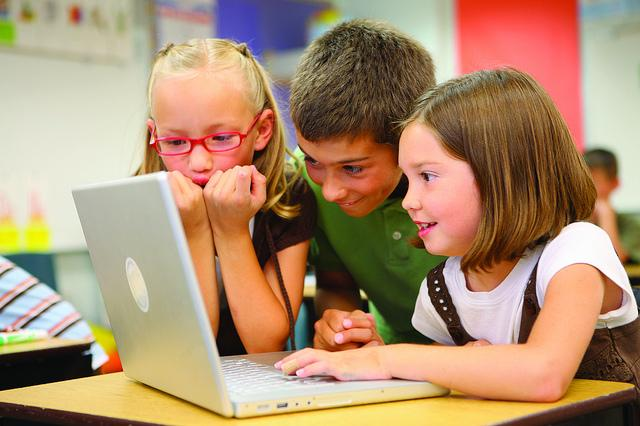 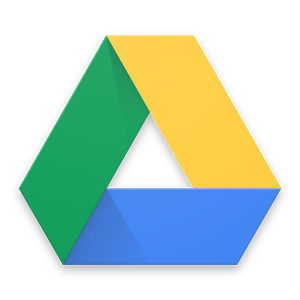